Древняя Греция
Итоговый тест
Подготовила учитель истории
МБОУ «Мухтоловская СОШ №1» 
Шадрина Ольга Николаевна
2015 год
1. На востоке Грецию омывает:
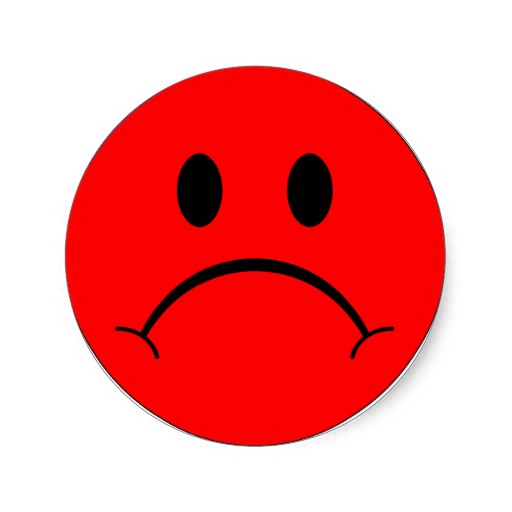 А) Ионическое море
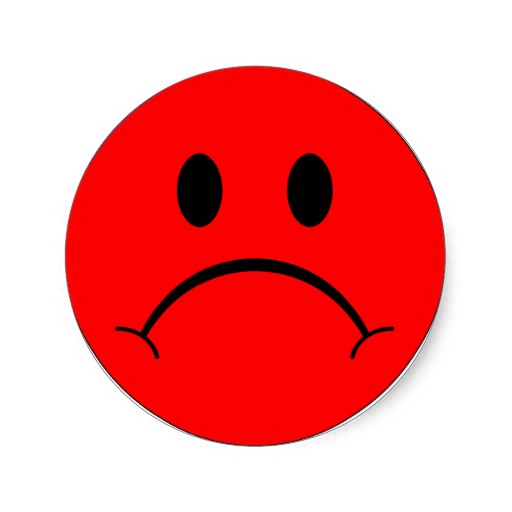 Б) Средиземное море
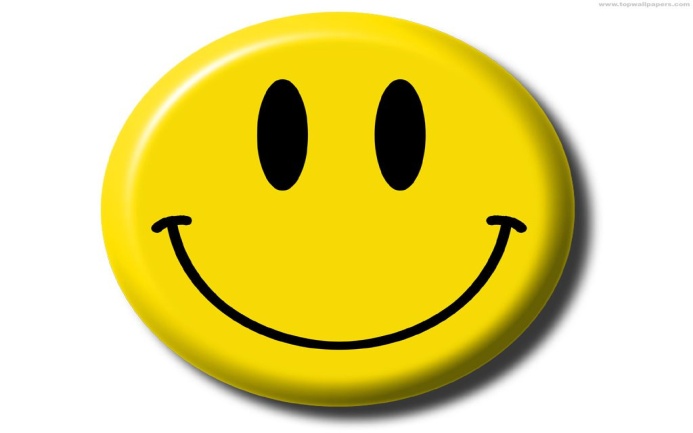 В) Эгейское море
Г) Красное море
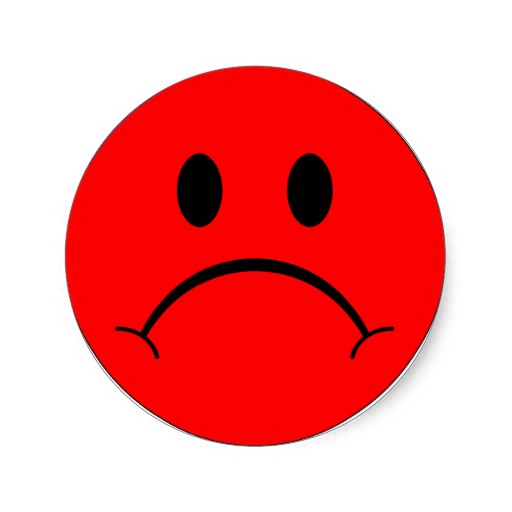 2. Среднюю Грецию с Южной Грецией соединяет:
Б) Коринфский перешеек
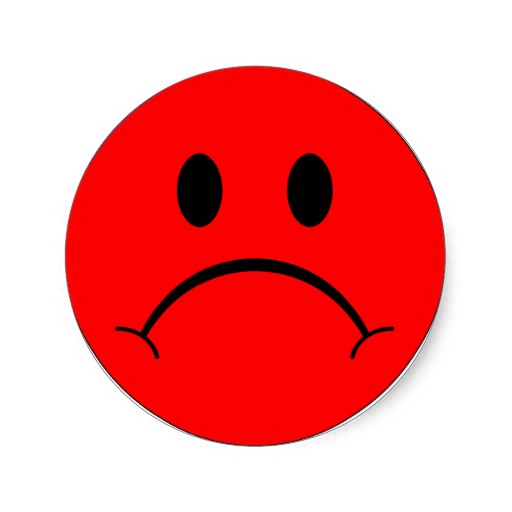 А) Фермопильский проход
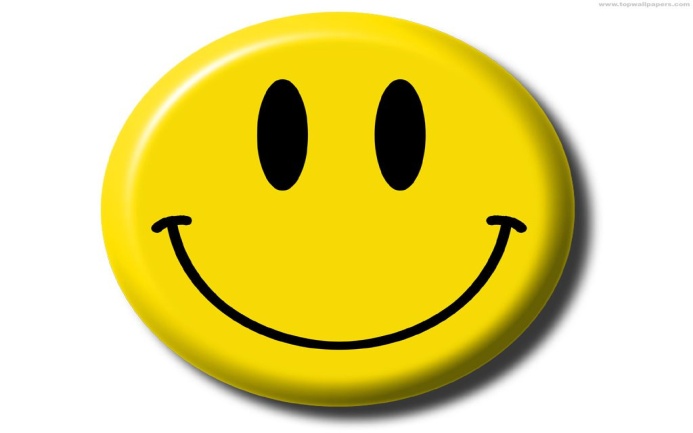 В) Коринфский залив
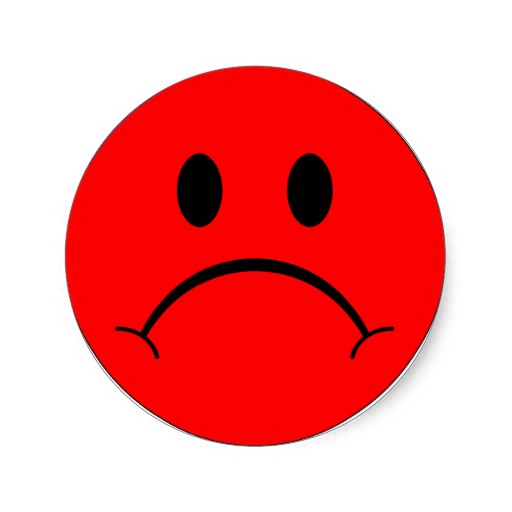 Г) Пролив Геллеспонт
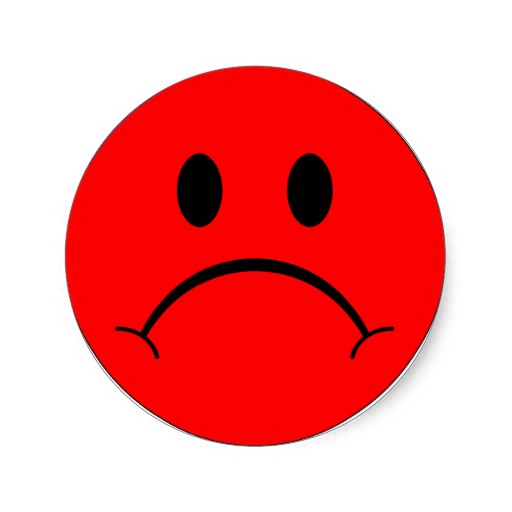 3. Архонт, заложивший основы демократии в Афинах:
Б) Солон
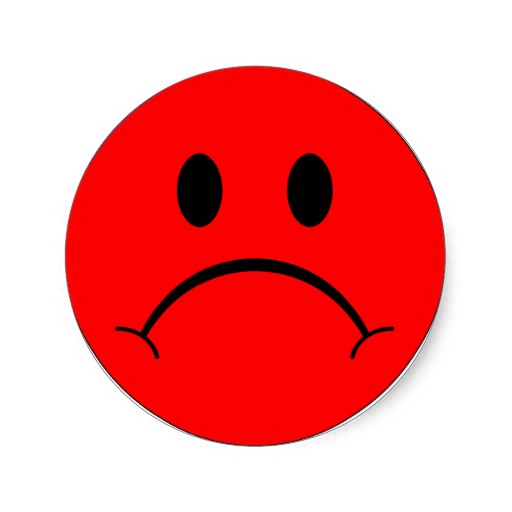 А) Перикл
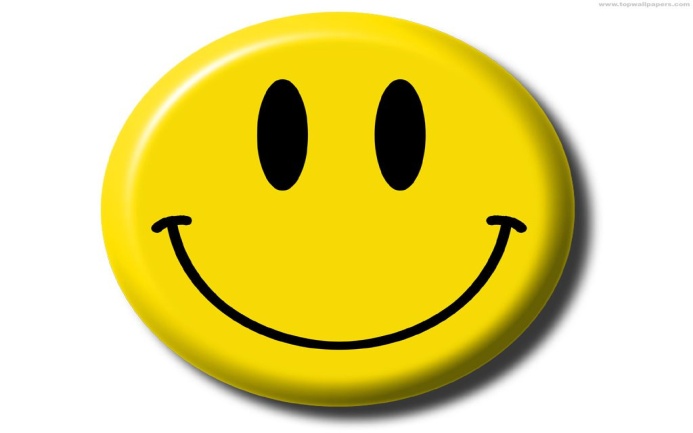 В) Фемистокл
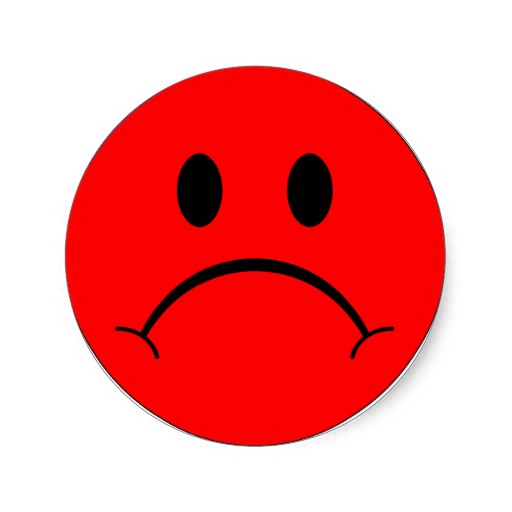 Г) Драконт
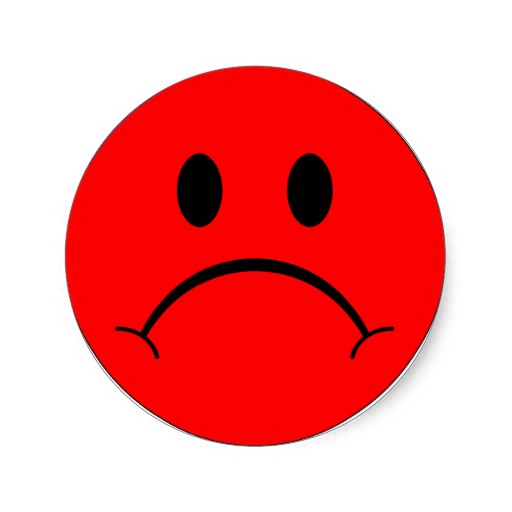 4. Персидский царь, который  возглавил второй поход против Греции в 480 г. до н.э.:
А) Ксеркс
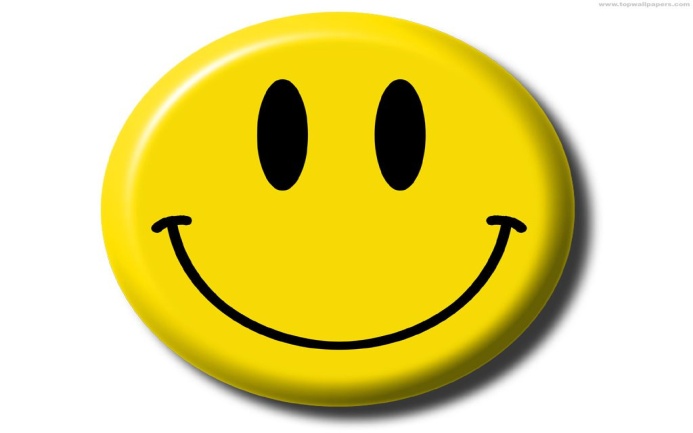 Б) Дарий I
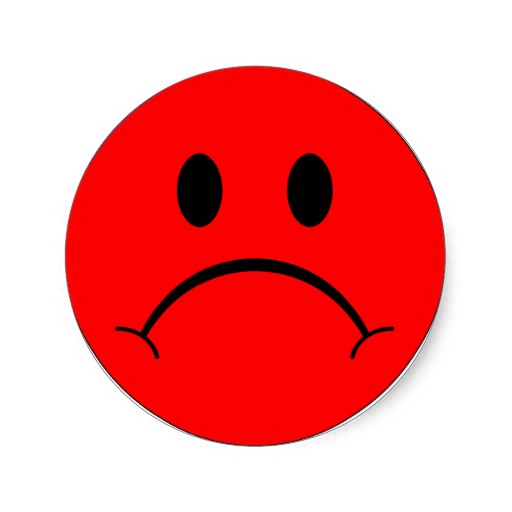 В) Кир Великий
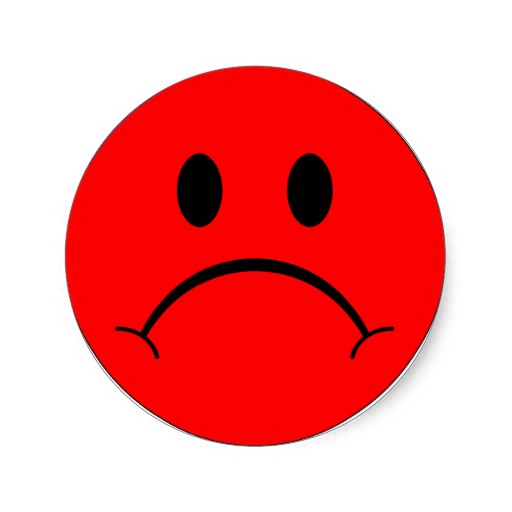 Г) Дарий III
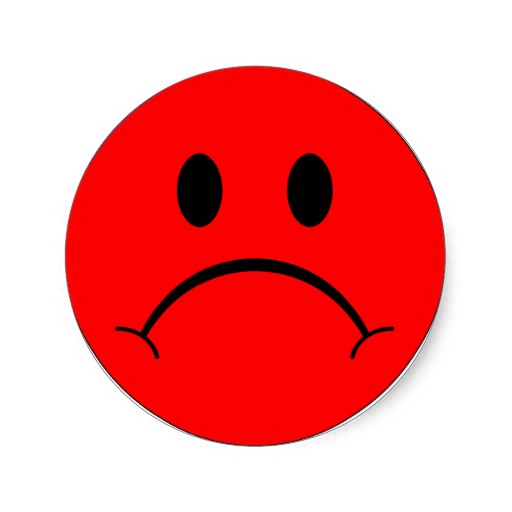 5. Где находится Спарта?
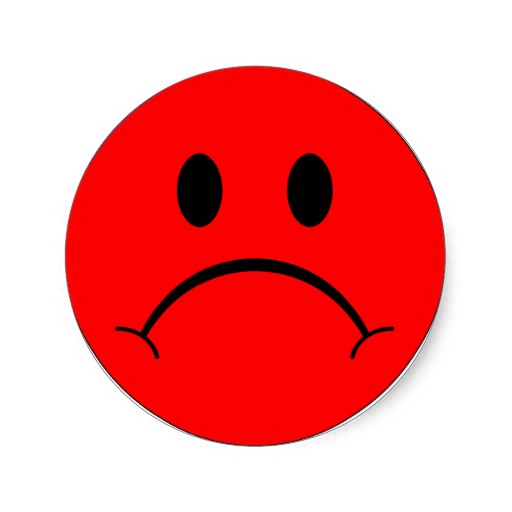 А) на севере Балканского полуострова
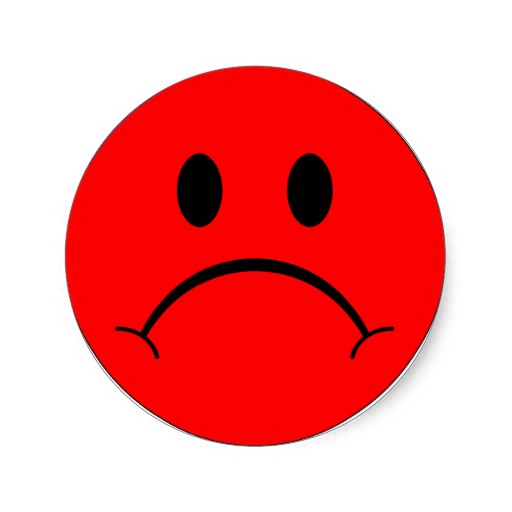 Б) в Аттике
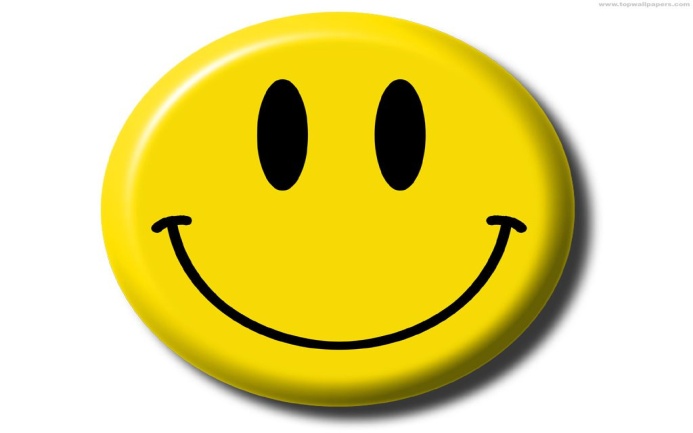 В) в Лаконии
Г) на острове Фарос
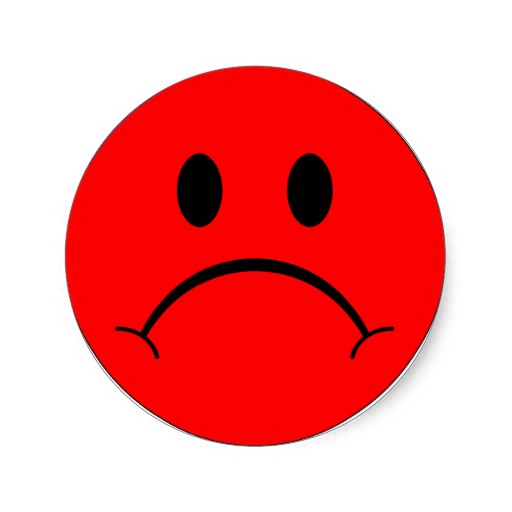 6. Что ввозили торговцы в Грецию из других стран?
Б) пшеницу
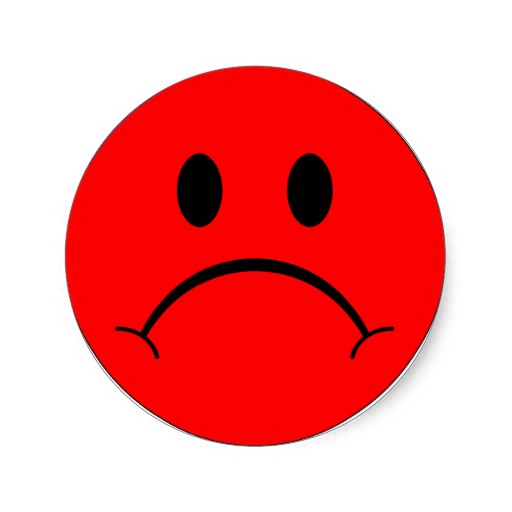 А) вино
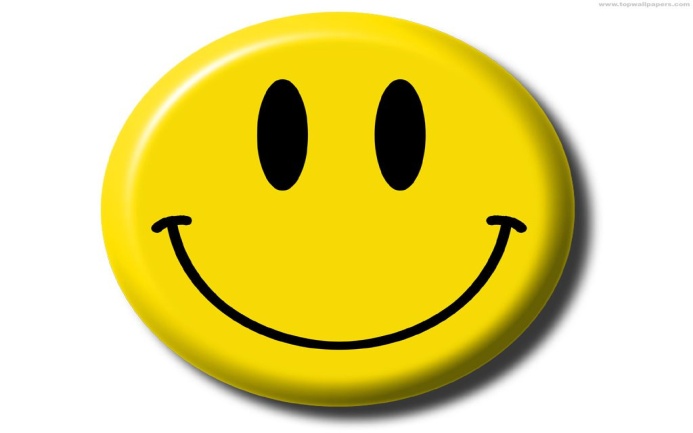 В) оружие
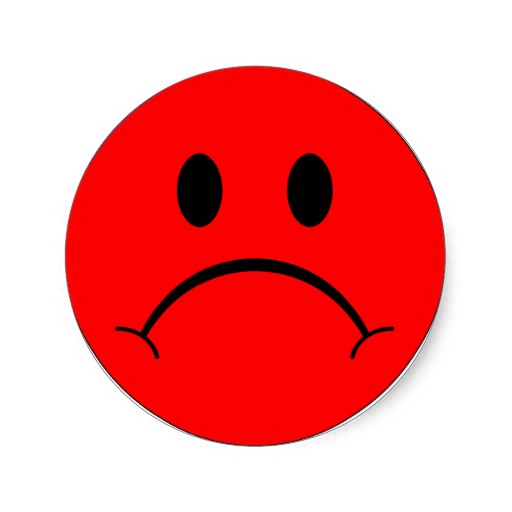 Г) оливковое масло
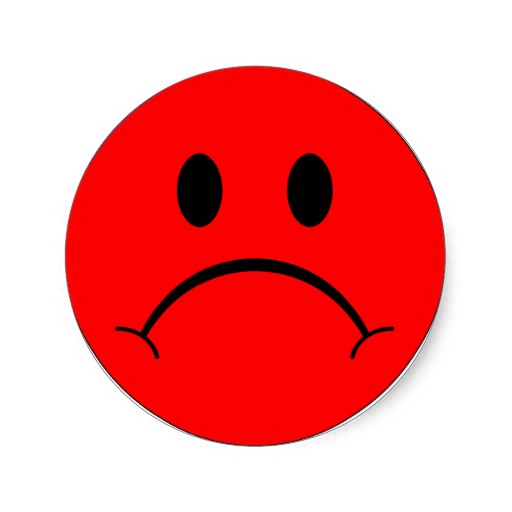 7. Автор поэмы «Одиссея»:
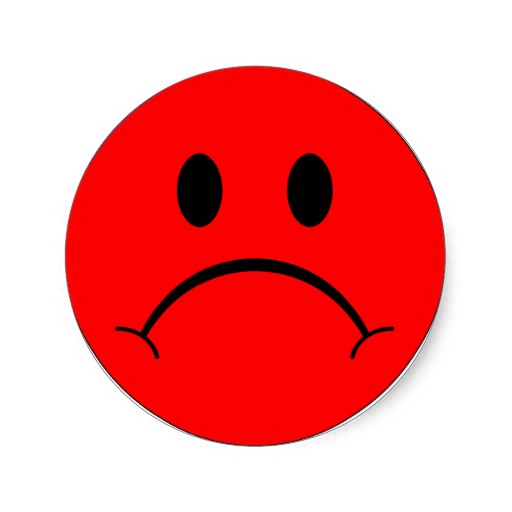 А) Эсхил
Б) Софокл
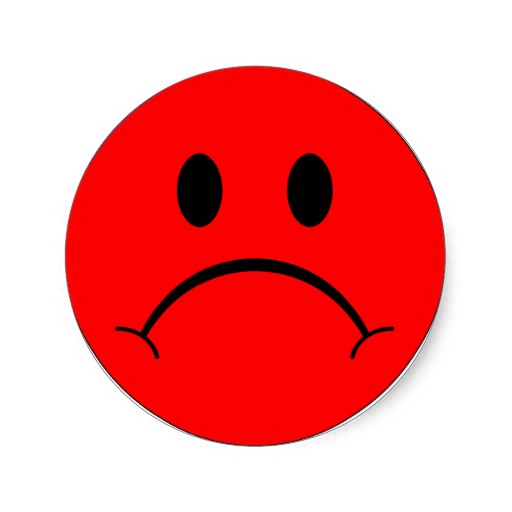 В) Геродот
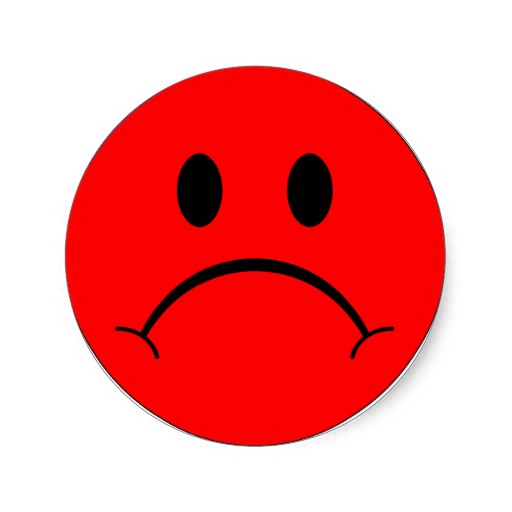 Г) Гомер
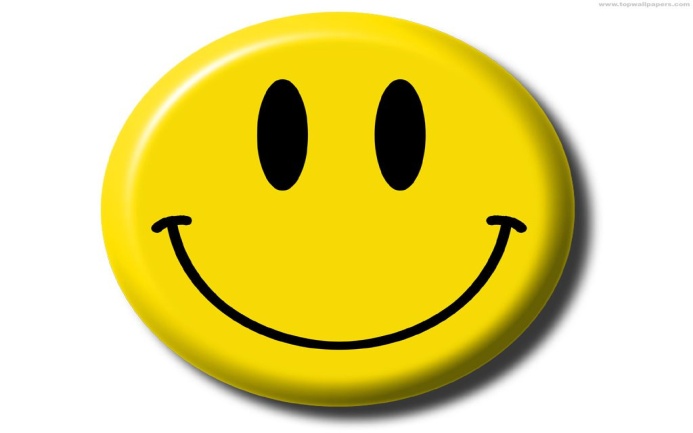 8. Главный бог у древних греков, покровитель богов и людей?
Б) Зевс
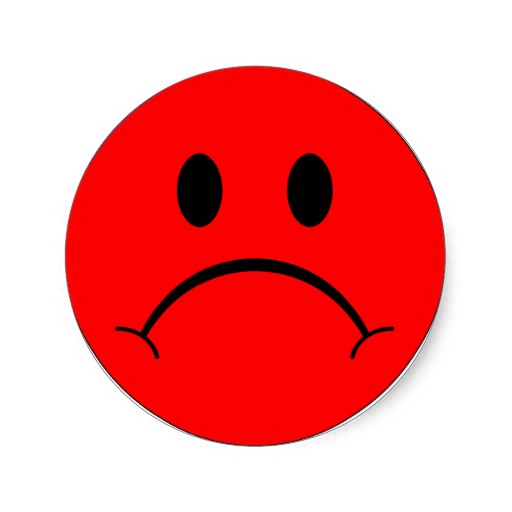 А) Аид
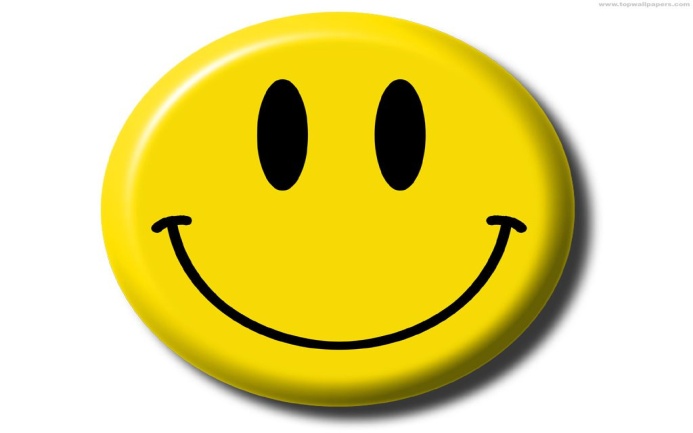 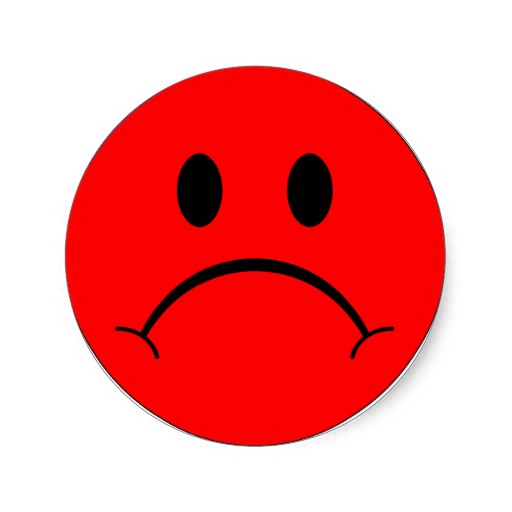 В) Посейдон
Г) Арес
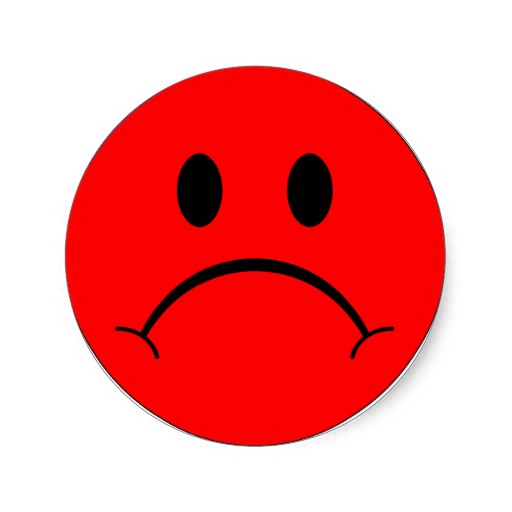 9. Какой храм города Афины посвящен богине Афине?
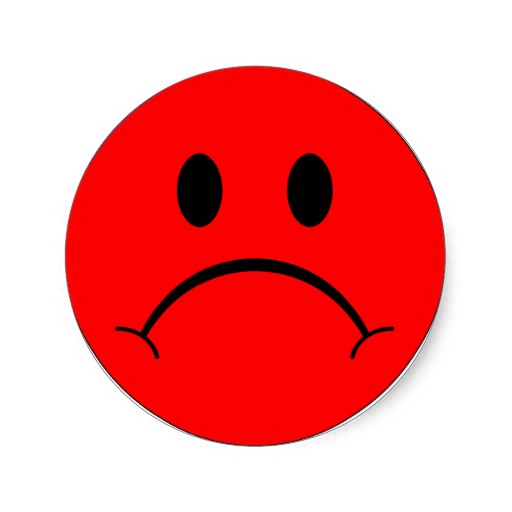 А) Эрехтейон
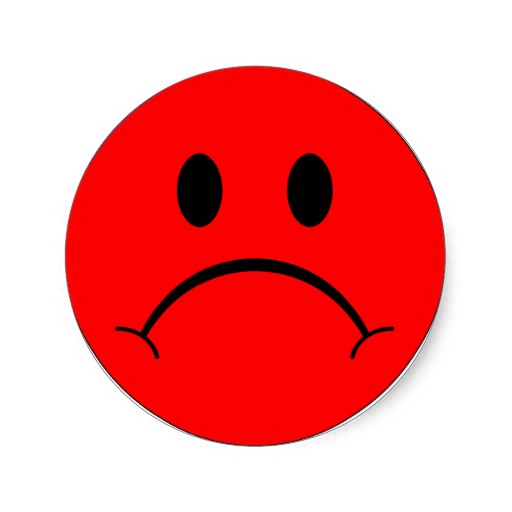 Б) Пропилеи
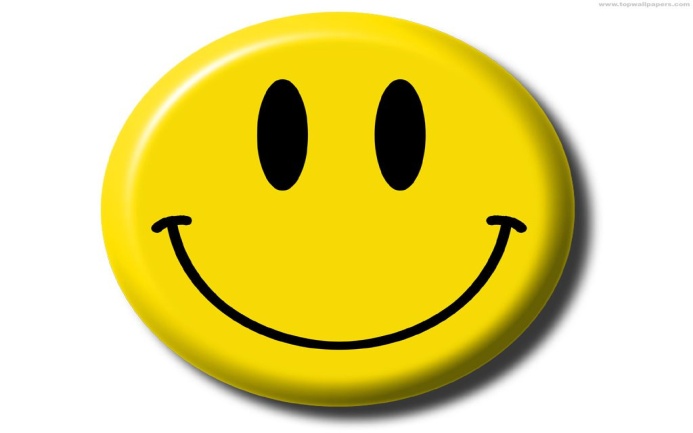 В) Парфенон
Г) Кариатиды
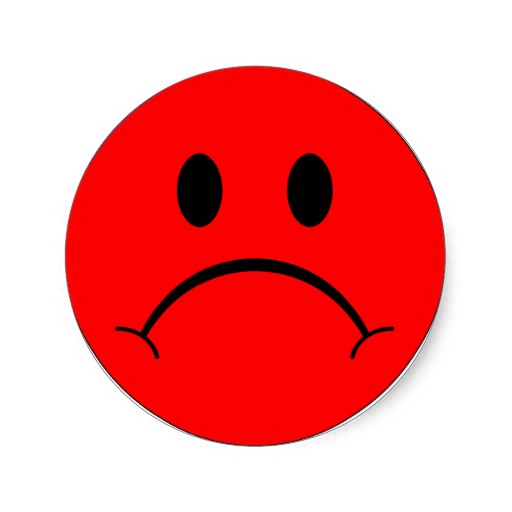 10. В каком городе Средиземноморья находилась крупнейшая библиотека, насчитывающая до 700 тысяч папирусных свитков?
Б) в Александрии Египетской
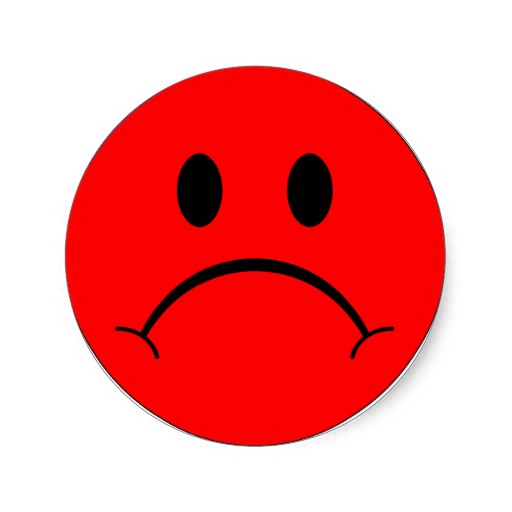 А) в Афинах
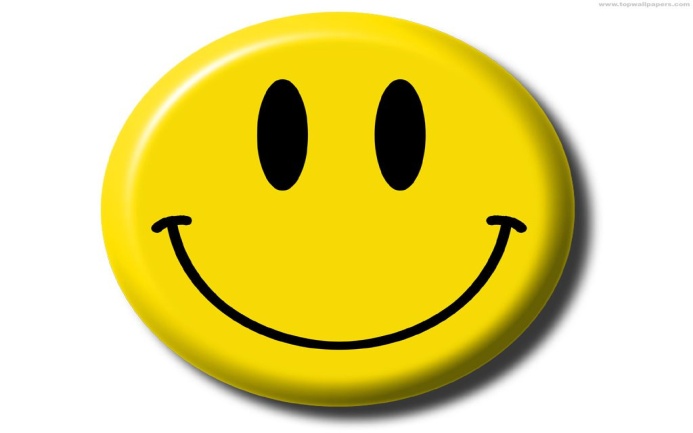 В) в Пергаме
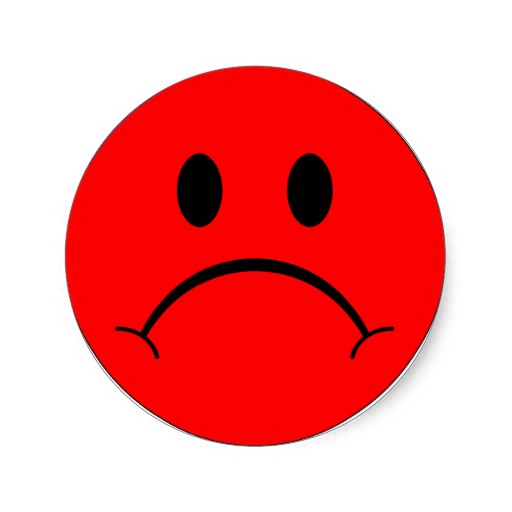 Г) в Спарте
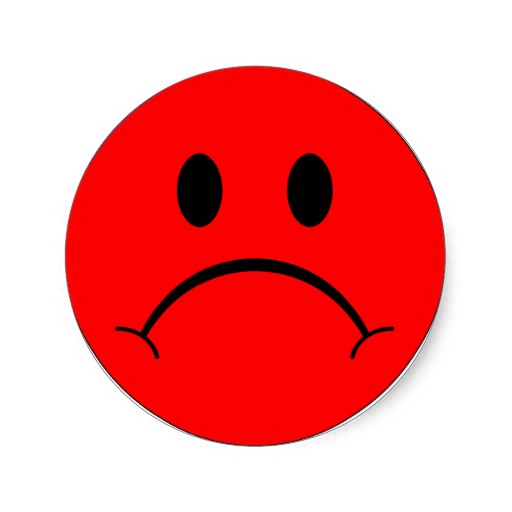 11. Автор трагедии «Антигона»:
А) Софокл
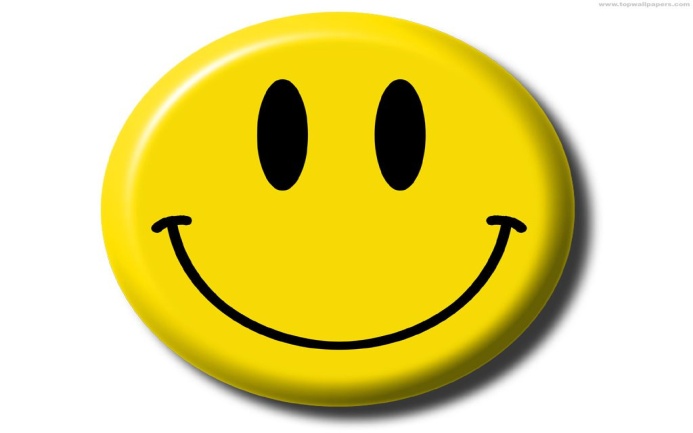 Б) Эсхил
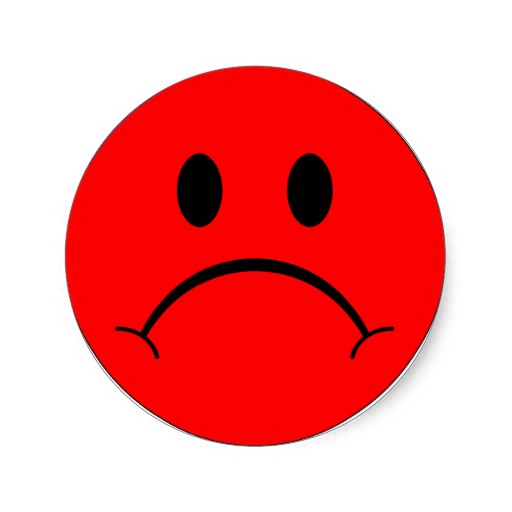 В) Аристофан
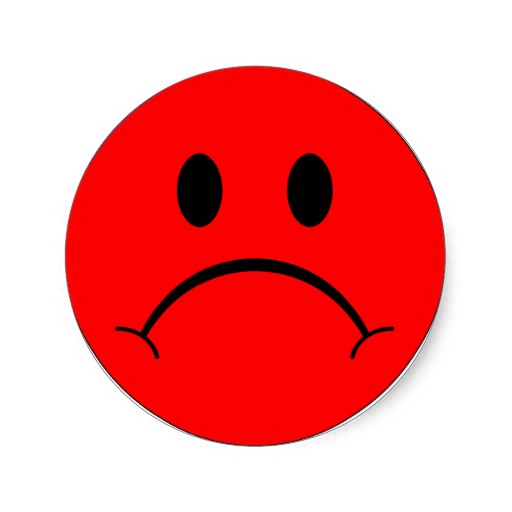 Г) Гомер
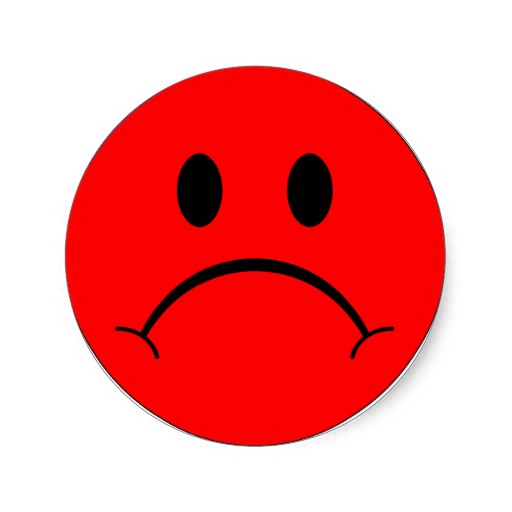 12. Расположите события в хронологической последовательности:
А) Смерть Александра Македонского
АБВГ
АВГБ
Б) Марафонская битва
ГБВА
В) Битва при Гавгамелах
Г) Троянская война
БГАВ
13. Установите соответствие между термином и определением:
1)власть лучших
2) возвышенное, укрепленное место
А) Ареопаг
3) район гончарных мастерских
4) совет знати
5) главная площадь
14. Установите соответствие между термином и определением:
1)власть лучших
2) возвышенное, укрепленное место
Б) Агора
3) район гончарных мастерских
4) совет знати
5) главная площадь
15. Установите соответствие между термином и определением:
1)власть лучших
2) возвышенное, укрепленное место
В) Аристократия
3) район гончарных мастерских
4) совет знати
5) главная площадь
16. Установите соответствие между термином и определением:
1)власть лучших
2) возвышенное, укрепленное место
Г) Акрополь
3) район гончарных мастерских
4) совет знати
5) главная площадь
17. Установите соответствие между термином и определением:
1)власть лучших
2) возвышенное, укрепленное место
Д) Керамик
3) район гончарных мастерских
4) совет знати
5) главная площадь
18. Установите соответствие между исторической личностью и его деятельностью::
А) Аристотель
1) участник Фермопильского сражения
Б) Филипп II
2) царь Персии
В) Дарий III
3) ученый, воспитатель Александра Македонского
Г) царь Леонид
4) царь Македонии
15. Кто из ниже перечисленных исторических личностей были современниками?
А) Аристотель и Филипп II
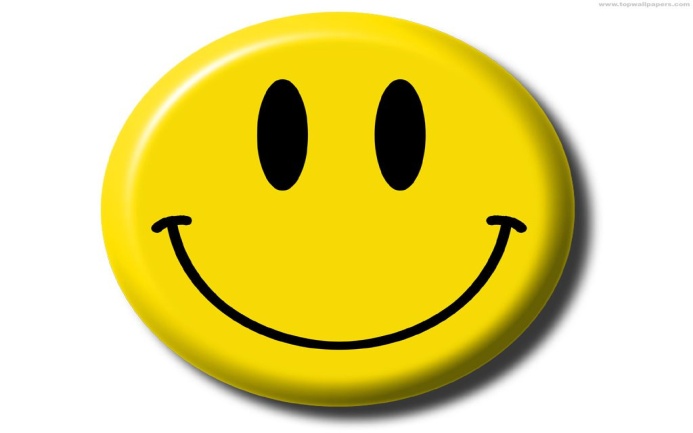 Б) Гомер и Фидий
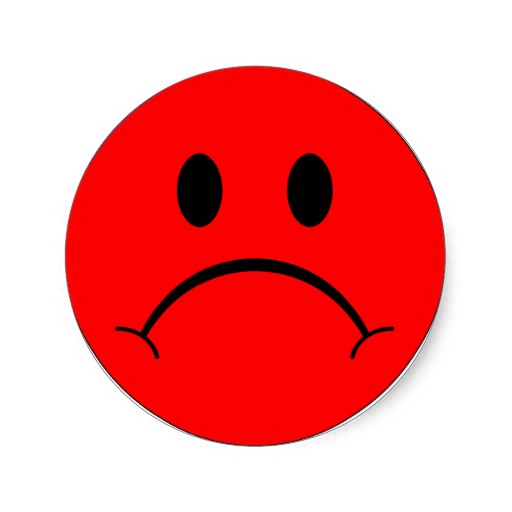 В) Дарий I и Александр Македонский
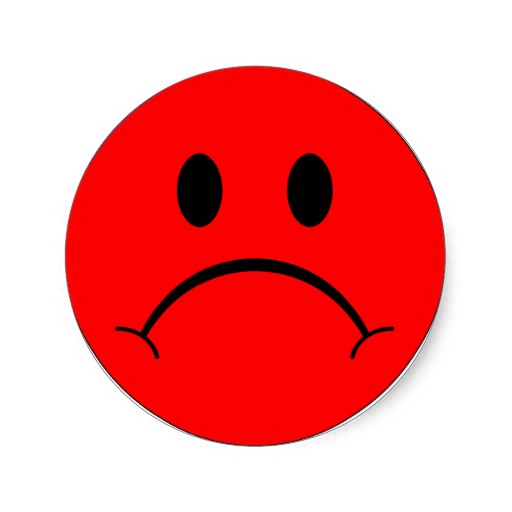 Г) Перикл и Солон
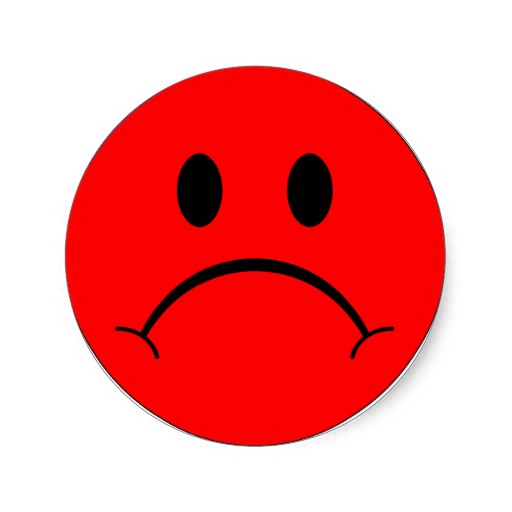 Молодцы!!!